(XVII.) PNEUMOGRAPHY
Dep. of Physiology, Fac. of Medicine, MU, 2015 © Mohamed Al-Kubati
Anatomy of respiratory system
Respiratory system
Airways
Upper airways
Lower airways

Lungs
Respiratory muscles
Inspiratory muscles
Diaphragm
External intercostal muscles
Accessory inspiratory muscles
Scalene and sternocleidomastoid muscles
Expiratory muscles 
Internal intercostal muscles; abdominal muscles
Changes of intrapleural and intraalveolar pressure (related to atmospheric pressure) during inspiration and expiration
Inspiration
Active process – contraction of respiratory muscles
Decrease of intrapleural pressure 
Decrease of intraalveolar pressure
Due to pressure gradient, air flows into lungs

Expiration
Passive process (quiet expiration) – elasticity of thoracic wall and lungs
Increase of intrapleural and intraalveolar pressure
Air flows out of lungs
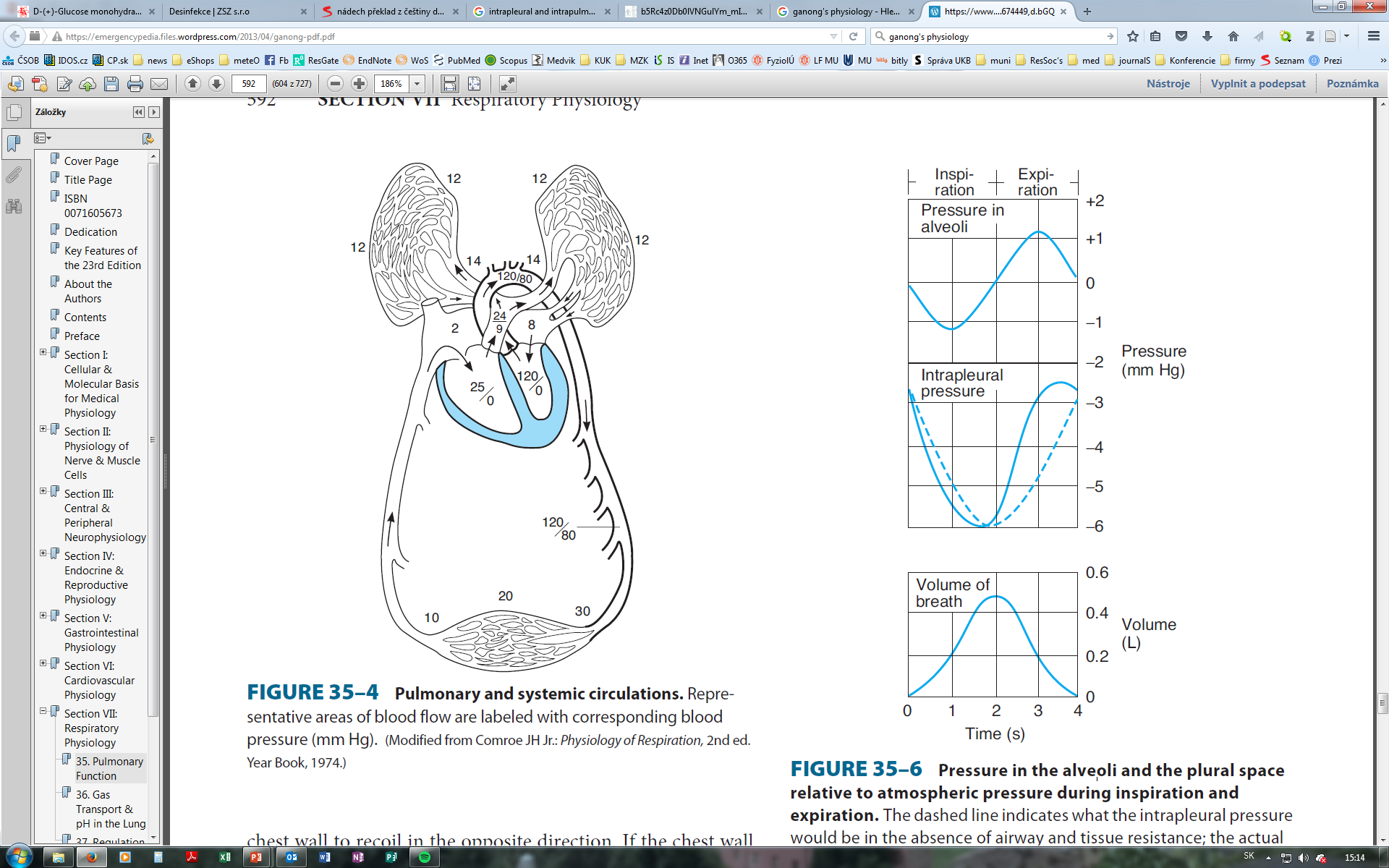 Partial pressures of gases (mm Hg) in variousparts of the respiratory system and in the circulatory system
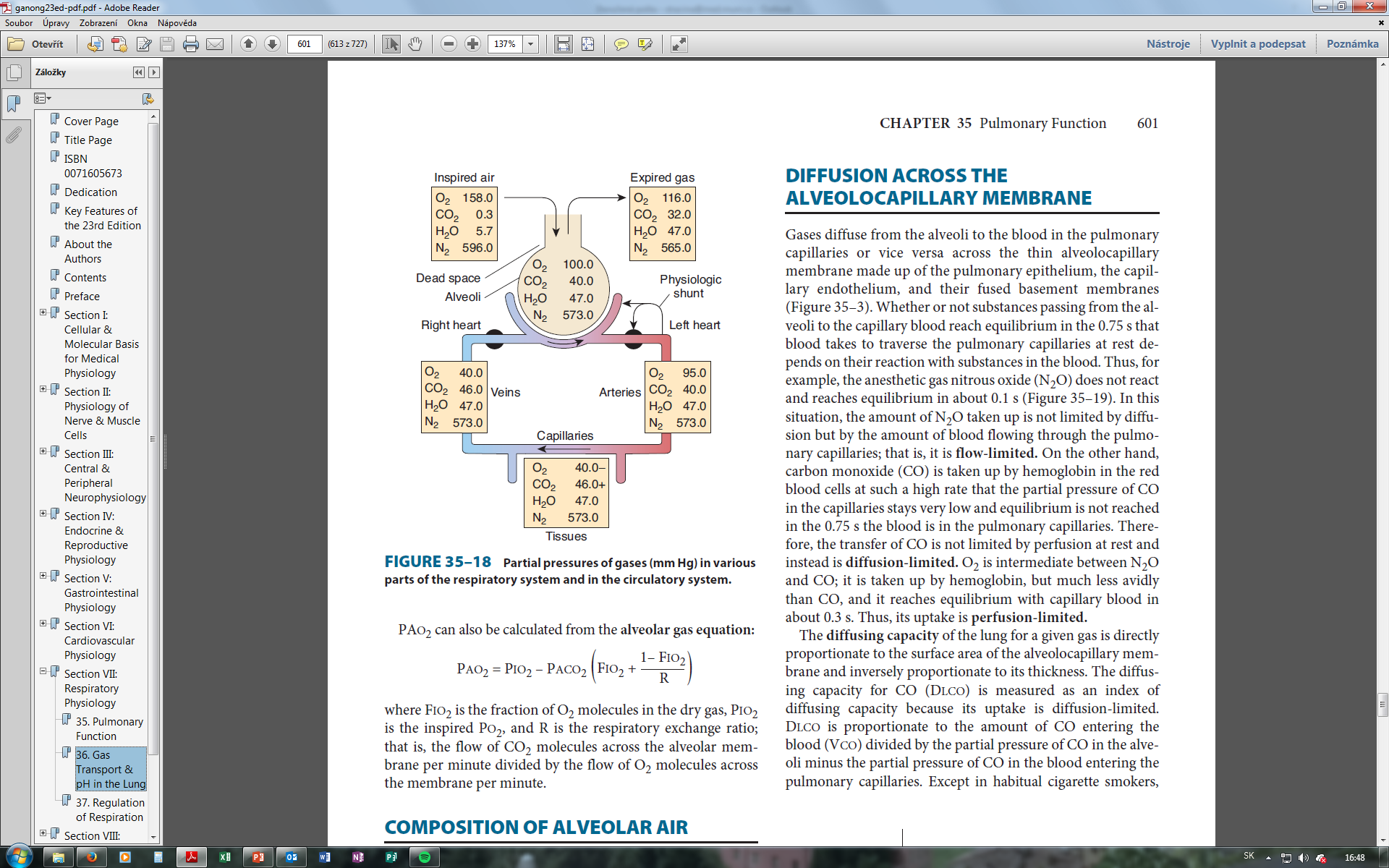 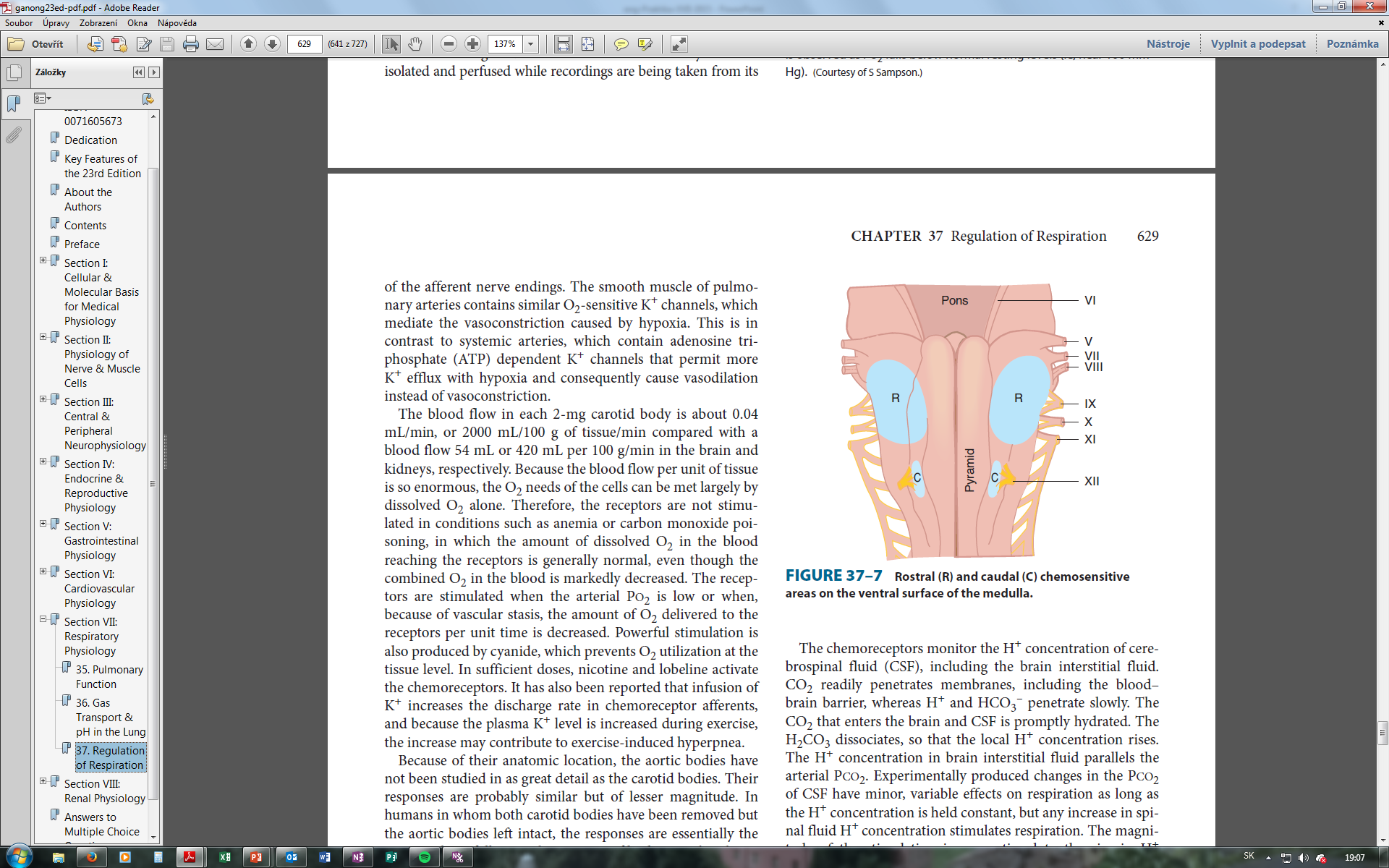 Chemical control of breathing
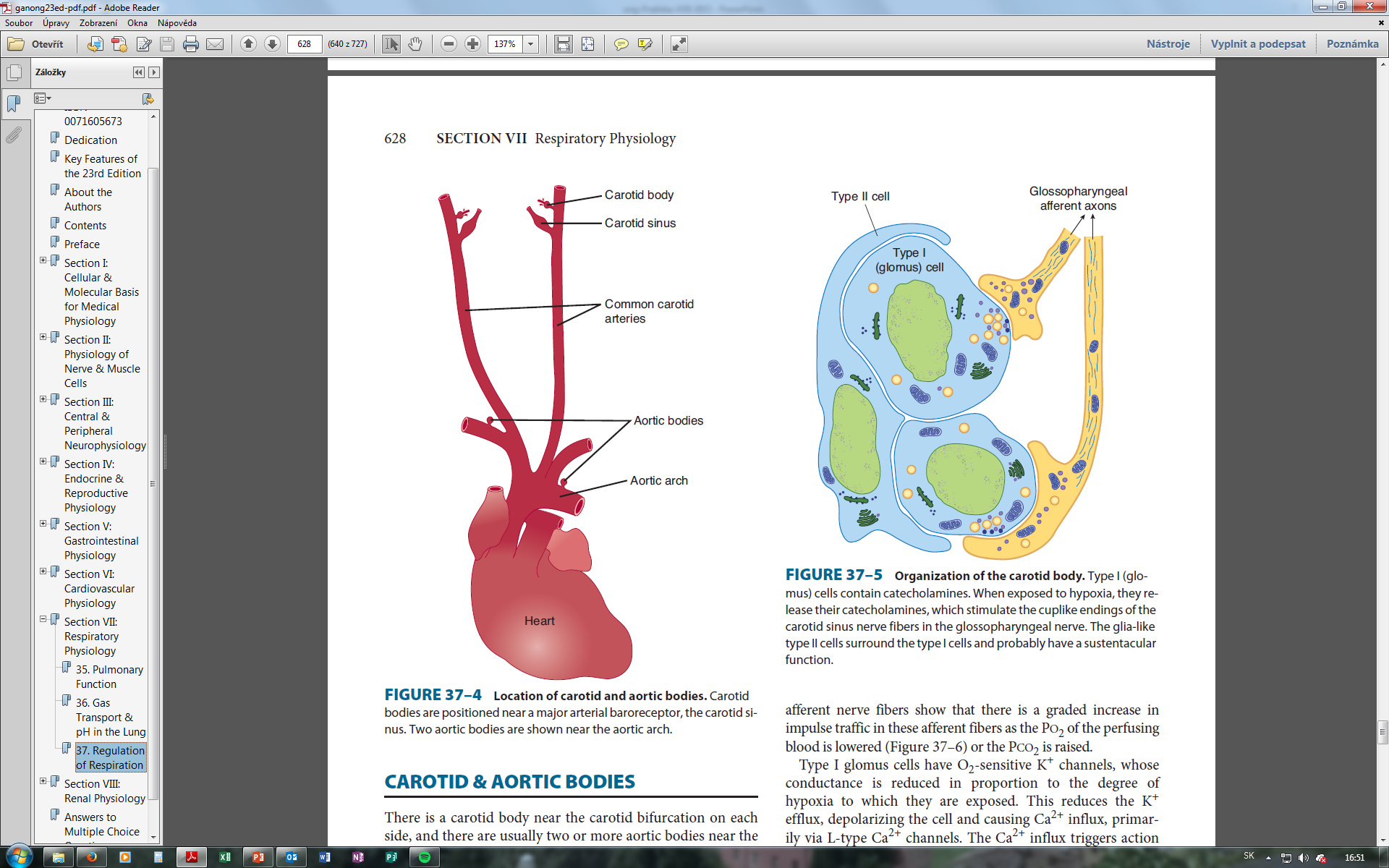 Chemoreceptors
- Peripheral
- Central
Equipment- two respiratory belts for registration of respiratory movements - nose clip- sterile mouthpiece- Krogh respirometer - PowerLab system
Procedure
Record:
- Resting respiration (1 min)
- Respiration after a mild exertion (5 squats – 10 breathing cycles)
- Respiration after an intensive exertion (30 squats – 10 BC)
- Respiration after re-breathing of the expired air from Krogh respirometer (2-3 min + recovery)
EvaluationFollowing parameters in 6 chosen breathing cycles in each recorded situationTi 	- duration of inspirationTe  	- duration of expirationBI 	- duration of whole breathing cycle (breathing interval)Ampl	- amplitude of breathing movementsCreate a table, calculate arithmetic means and standard deviations
Ampl
Ti
Te
BI
Statistical analysis of obtained data Choose two sets of data which will be analyzedFollow the procedure in textbook